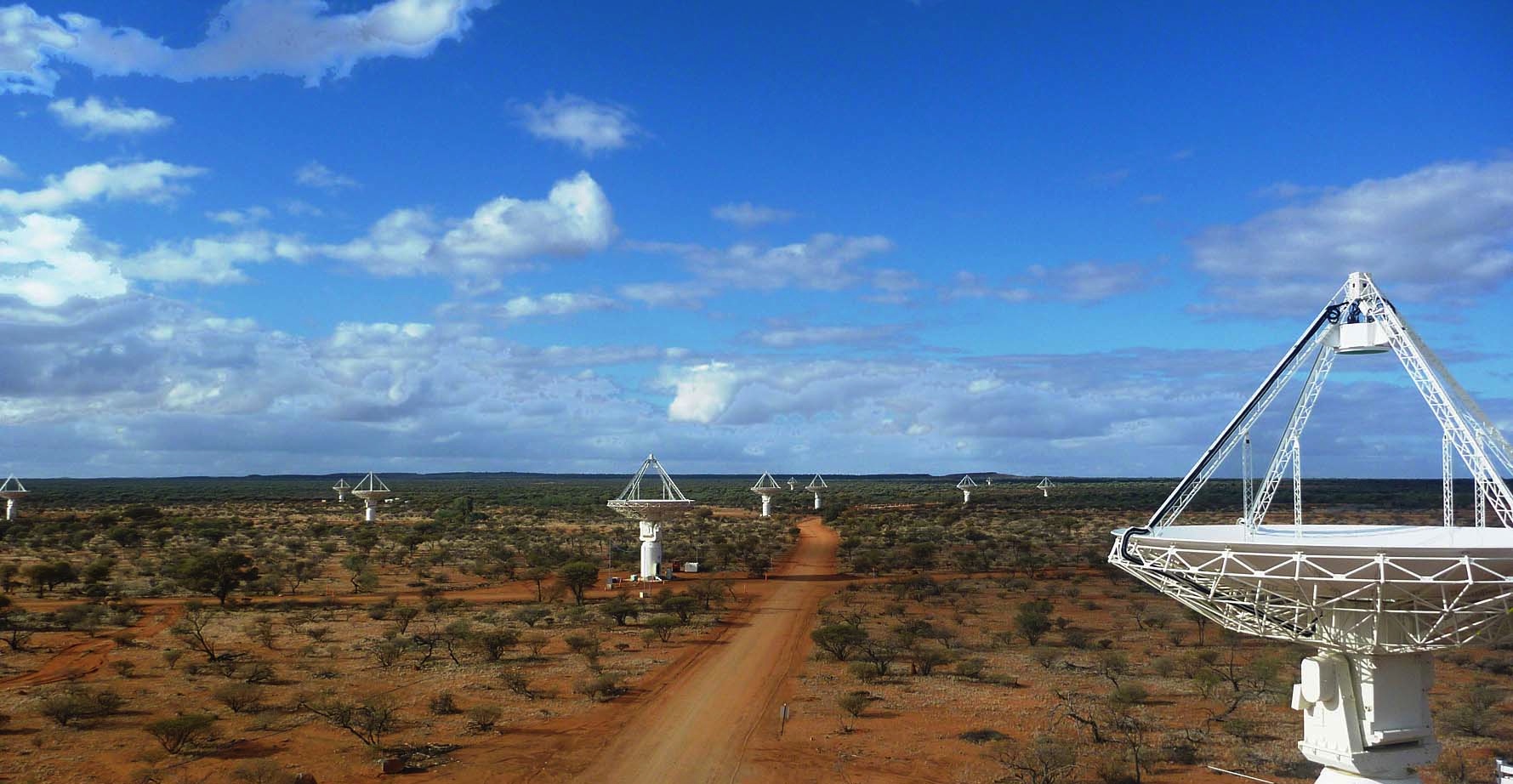 The CSIRO ASKAP Science Data ArchiveProgress and Plans
Jessica Chapman, CSIRO
CSIRO astronomy and space science
Australian SKA Pathfinder (ASKAP)
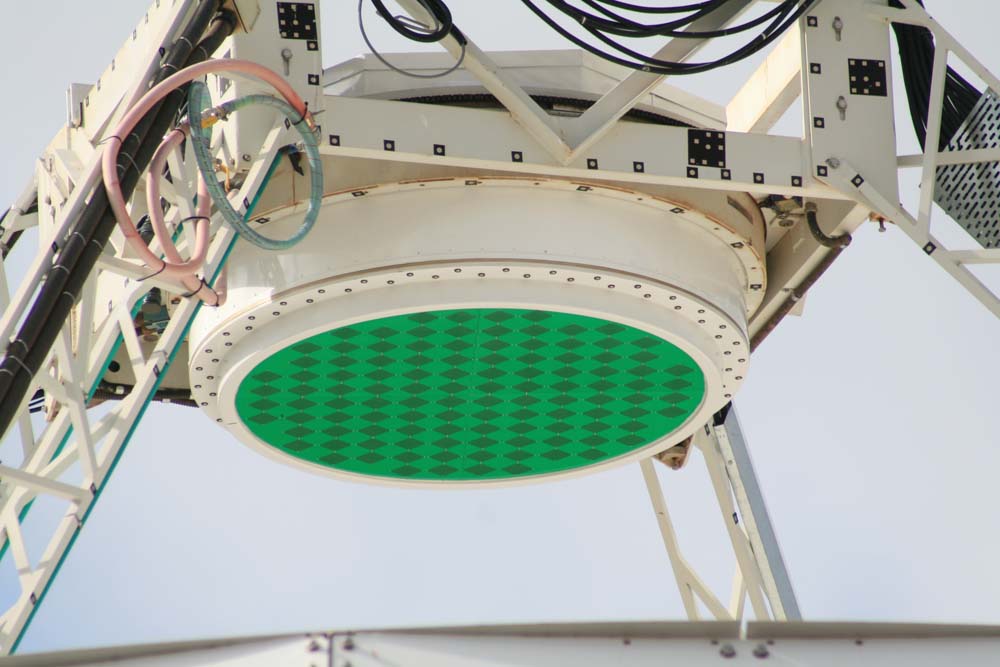 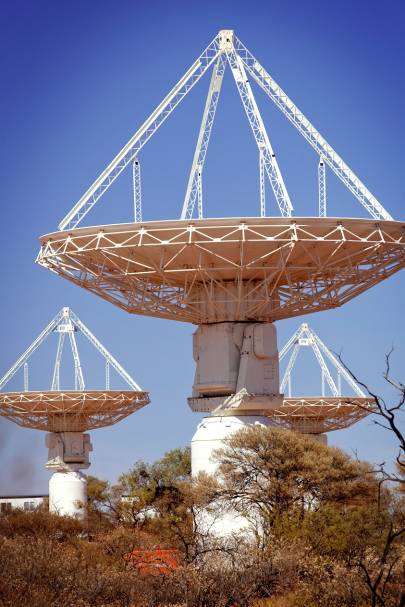 36  12 m dishes
Max baseline = 6 km
Phased Array Feeds – 188 elements
Up to 36 beams 
30 deg2 Field of View

700 – 1800 MHz
300 MHz Bandwidth
16,200 spectral channels

Early Science begins in late 2016
ASKAP commissioning  with the BETA array (six ASKAP antennas)
Wide Field Imaging with 6 antennas
and 9 beams on each antenna

Mosaic of the Tucana region.

Some parameters

Image area = 150 square degrees

Number of pointings = 12

Total observing time for full image = 33 h

Thermal noise = 375 microJy/beam
Credit: Ian Heywood, CSIRO
First ASKAP image with 36 beams and MKII PAFs
Wide Field Imaging with 9 antennas and 36 beams

Some parameters

Image area = 30 square degrees

Total observing time for full image = 11h

Frequency = 939.5 MHz

Bandwidth = 48 MHz

Thermal noise = 300 microJy/beam

About 1,300 sources
ASKAP Data Management
The Pawsey High Performance Computing Centre for SKA Science
AUD$80M super-computing centre
~ 25% use for radio astronomy operational use
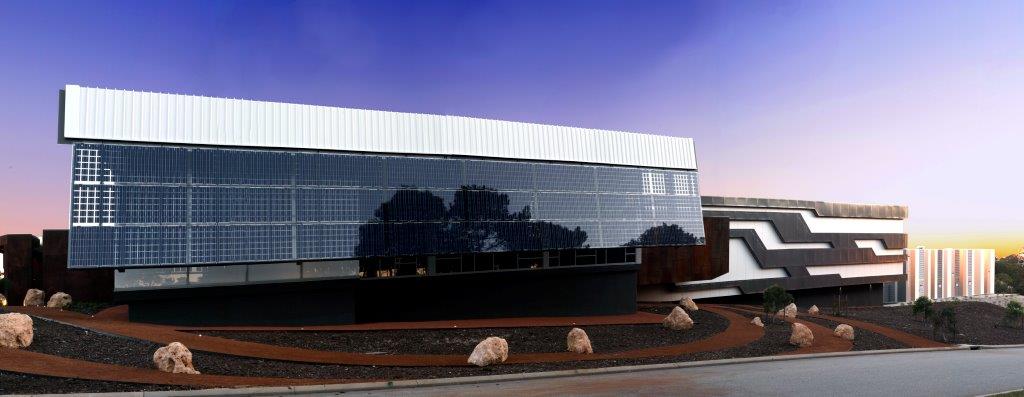 ASKAP pipeline data processing: Outline work flow
Uncalibrated visibility data received from correlator 
Apply corrections and calibrations  calibrated visibilities
Fourier Transform and further process the data  astronomy image and image cubes
Search images for astronomy sources  source ‘detections’
Write source detections into tables
Send finished data products to CASDA
ASKAP Data Products
Calibrated visibility data files 
	archived for all continuum data (as 300 channels x 1 MHz)
 Images  (2-d) and image cubes (3-d and 4-d) 
      continuum, spectral line, polarisation, moment maps ..
 Catalogues 
	source detection tables (with data quality information)
	project-related information
ASKAP data products from the Survey Science projects are made publically available for general use after data quality validation. (No proprietary period)
CASDA data rate for full operations: 15 TB per day, 5 PB per year.
The CSIRO ASKAP Science Data Archive (CASDA)
CASDA provides a ‘big data’ science archive for ASKAP Data Products. The application supports: 
 Long term data storage at Pawsey Centre
 Searches and data access using CSIRO Data Access Portal and VO services
 Data uploads of science catalogues provided by Science Teams 
 Tools for setting data validation flags and quality information
 User authentication and tools to manage team members
 Digital Object Identifiers (DOIs)
 Archive administration tasks: user mgt, queue control, monitoring and reports etc.
CASDA web access is through the CSIRO Data Access Portal
CASDA Virtual Observatory (VO) Services
CASDA includes VO data services that make use of international  protocols:
All VO services can be accessed programmatically – i.e. with python scripts
VO services
The CASDA VO software uses CDS libraries (ADQL, UWS and SAVOT). 
CASDA VO services are provided through a CSIRO VO registry.
Users are encouraged to use TopCAT for catalogues and to develop python scripts for catalogues and images
CASDA provides its own interface for SIAPv2 
CASDA VO software is now available and can be configured for use with other applications. 
Promoting VO
Many radio astronomers have little experience with using VO services. Documentation and training is provided.
CASDA in Production
First release (Version 1.0 Nov 2015) :
Key goal: Be ready for use with start of ASKAP Early Science
and also:
Open access to science data products from BETA observations
Established three-tier service agreement
User support through helpdesk system
Provide user documentation, example python scripts and  training sessions
VO TAP and cone searches and some early SIAPv2 development
CASDA production v1.1 (Feb 2016)
Scripted access to large data files via VO protocols, including authenticated access
SIAP v2: 3-d image cube cut-outs including spatial, spectral and polarisation filtering
Provided example python scripts for producing bulk image cut-outs based on a catalogue
Team member access to unvalidated (restricted) data products via VO protocols
Support for fast transfers within Pawsey Supercomputing Centre for users with Pawsey accounts
Team self-administration of project roles (e.g. allocation of validation rights for a project)
CASDA v1.2 (April 2016): Application Upgrades
Many small changes to improve usability, based on user feedback
Data Access Portal search form extended to handle multiple cone searches at a time
The search tools have improved handing for data products that are produced from more than one scheduling block. 
Added information on (~40 different) image types and set up a CASDA ‘vocabulary’ for this.
SODA extended to include 4D image cubes and additional features for obtaining cut outs from 2D and 3D images and cubes.
CASDA v1.2: Software Release April 2016
Open release of CASDA VO tools application (with DoI) through the CSIRO Data Access Portal.

Other major CASDA application software through github.
CASDA Stage II Planning: Next steps
1-d spectra and time domain data products

Full CASDA support for images/cubes, spectra, time series, cross-matched catalogues etc  provided by Science Survey Teams as ASKAP ‘post-archive’ data products

Extend CASDA to include legacy data products from surveys taken with the Australia Telescope Compact Array and Parkes radio telescope.

All CASDA data collections have ‘progressive’ DoIs.
CASDA support for ATNF legacy surveys
About 20 large-scale or ‘legacy’ surveys carried out with Parkes and/or Australia Telescope Compact Array 

 Science teams have produced high quality data products (images, spectra, catalogues) 

 Their results are published and data products are stored but with limited access

 Archive services for these ATNF data products will significantly extend their ‘re-use’ for science research.
Other CSIRO VO Services
A few comments
We have been able to implement the protocols  to a ‘good state’ for end-users. 
A few issues have merged. These include:
UCDs – we would like some additions for radio astronomy 
SODA: Cube coordinates – would like pixel values added
Obscore – suggest adding data product types for catalogues and for single dish radio astronomy data

But overall – good progress and users seem happy!
To get started with using CASDA see the CASDA Users Guide


www.atnf.csiro.au/observers/data/casdaguide.html
CASS Senior Data Scientist in Astrophysics
Position available!

If interested – please contact Jessica Chapman or Simon Johnston

Jessica.Chapman@csiro.au
Simon.Johnston@csiro.au
CSIRO Astronomy and Space Science
Jessica Chapman
Data Management Leader
t	+61 2 9372 4196
e	Jessica.Chapman@csiro.au
w	atnf.csiro.au
CSIRO astronomy and space science